BEST in Action:
Focus on Assessment
Zoom
Don’t show your picture. 
Describe your picture and put yourselves in order.
DFES/Partner Training Team
2
06/12/24
Zoom
Share your picture and reorder yourselves.
DFES/Partner Training Team
3
06/12/24
Zoom
Answer the questions in your Participant Guide.
DFES/Partner Training Team
4
06/12/24
Balance
DFES/Partner Training Team
5
06/12/24
Balancing Assessment Information
Consider the impact
Support or conflict prior information
Bring for further conversation
DFES/Partner Training Team
6
06/12/24
DFES/Partner Training Team
7
06/12/24
Applying Balance to Assessments
Review the summary. 
Discuss the question.
DFES/Partner Training Team
8
06/12/24
Applying Balance to Assessments
Review the new information. 
Discuss the questions.
DFES/Partner Training Team
9
06/12/24
Spotlight on…
Career Assessments
DFES/Partner Training Team
10
06/12/24
Closer Look…
Review the assessment.
Jot down
Potential careers,
What to look for/avoid, and
Follow-up questions.
DFES/Partner Training Team
11
06/12/24
Exploration
DFES/Partner Training Team
12
06/12/24
Compare and Contrast
Partner with Participants
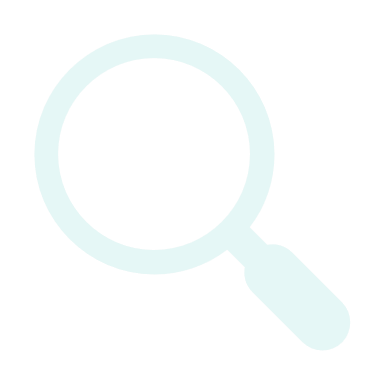 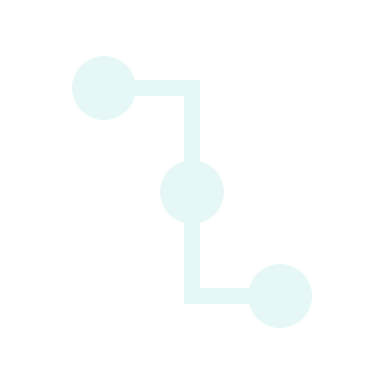 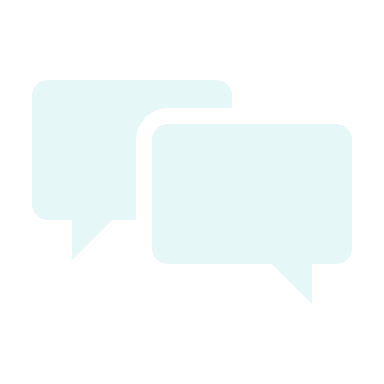 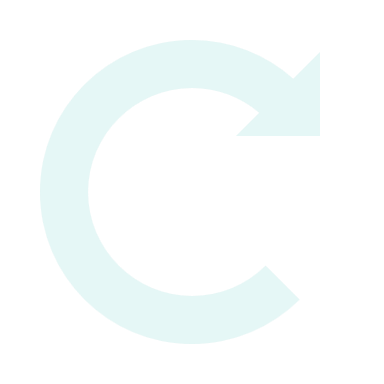 Dig Deeper to Find Connection
Follow Up
DFES/Partner Training Team
13
06/12/24
DFES/Partner Training Team
14
06/12/24
Impact of Multiple Assessments
Review the informal and career assessment summaries.
Highlight key information.
DFES/Partner Training Team
15
06/12/24
Impact of Multiple Assessments
Review the new summary. 
Discuss the impacts and follow up.
DFES/Partner Training Team
16
06/12/24
Impact of Multiple Assessments
Share your unique assessment.
Discuss the impacts and follow up.
DFES/Partner Training Team
17
06/12/24
Spotlight on…
Educational Needs  Assessments
DFES/Partner Training Team
18
06/12/24
Language, Mathematics, Reading
DFES/Partner Training Team
19
06/12/24
L (Literacy), E (Easy), M (Medium)
D (Difficult), A (Advanced)
DFES/Partner Training Team
20
06/12/24
300-800 = estimated grade level
DFES/Partner Training Team
21
06/12/24
Estimated grade level: 1-6
DFES/Partner Training Team
22
06/12/24
Closer Look…
Review the scenario and assessment.
Discuss the questions.
DFES/Partner Training Team
23
06/12/24
Sensitivity
DFES/Partner Training Team
24
06/12/24
Sensitivity and Conflicting Assessments
Gently challenge
See from the participant’s perspective
Reinforce areas of agreement
Dig deeper into discrepancies
DFES/Partner Training Team
25
06/12/24
DFES/Partner Training Team
26
06/12/24
Navigating Results with Sensitivity
Review the case study.
Brainstorm strategies using Sensitivity.
DFES/Partner Training Team
27
06/12/24
Spotlight on…
Informal Assessment Inventory
DFES/Partner Training Team
28
06/12/24
Items
Personal strengths, interests, and goals 
Job skills 
Job readiness 
Recent job search efforts
Results from career assessments
Current neighborhood environment and schools
Household budgeting/ money management
Access to social supports
Other needs or barriers
DFES/Partner Training Team
29
06/12/24
Closer Look…
Roll the die and answer the question for that item.
DFES/Partner Training Team
30
06/12/24
Trust
DFES/Partner Training Team
31
06/12/24
Follow Up
Shows you care
Using the assessment results
Follow through with commitments
DFES/Partner Training Team
32
06/12/24
DFES/Partner Training Team
33
06/12/24
Building on Trust
Review the scenario and Career Exploration Inventory.
Discuss the questions.
DFES/Partner Training Team
34
06/12/24
Building on Trust
Review the new information.
Brainstorm how it impacts your case management practices.
DFES/Partner Training Team
35
06/12/24
Pick your Spotlight
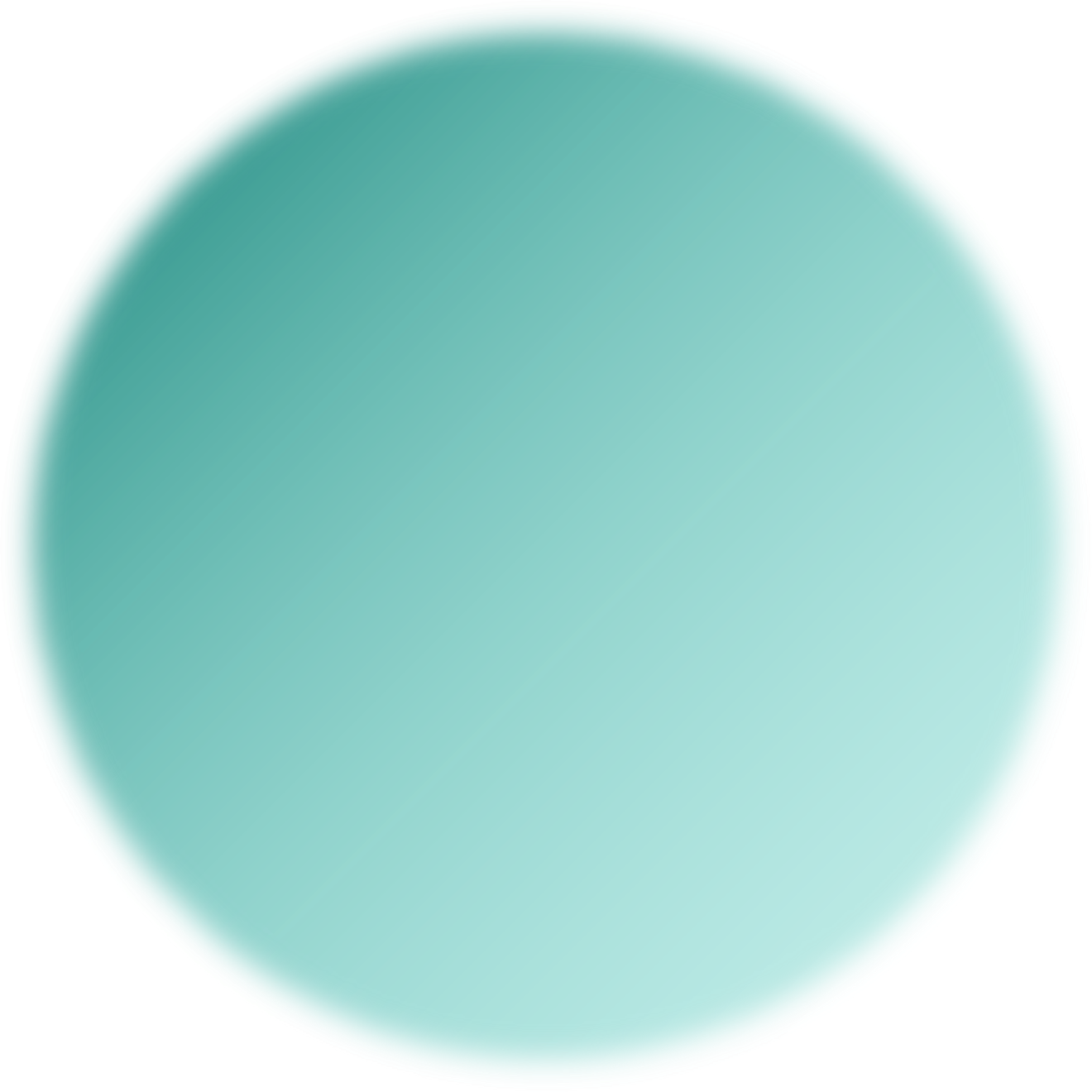 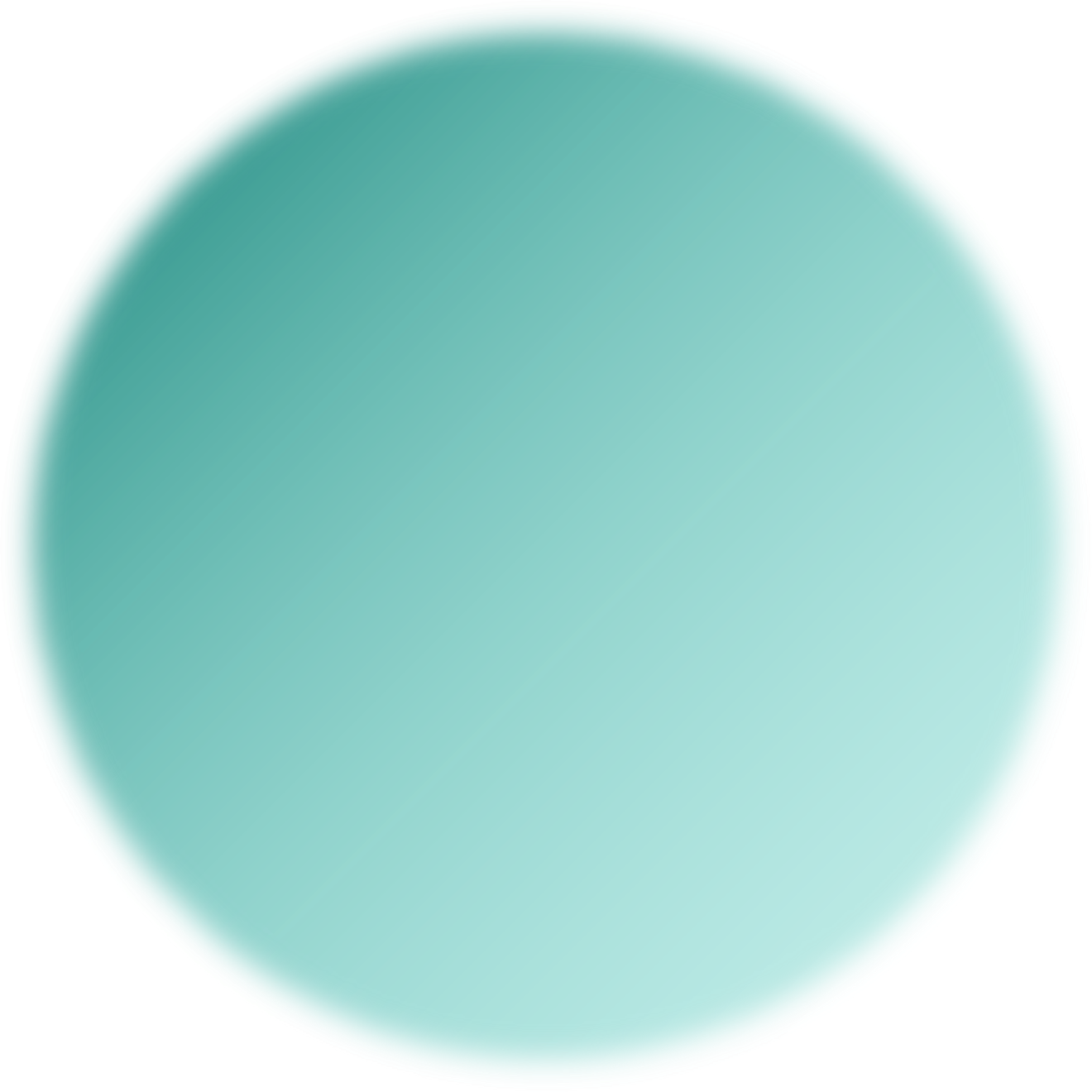 Medical Examination and Capacity
Mental Health Report
DFES/Partner Training Team
36
06/12/24
Spotlight on…
Mental Health
DFES/Partner Training Team
37
06/12/24
DFES/Partner Training Team
38
06/12/24
DFES/Partner Training Team
39
06/12/24
DFES/Partner Training Team
40
06/12/24
Closer Look…
Review the scenario and assessment.
Discuss the question.
DFES/Partner Training Team
41
06/12/24
Spotlight on…
Medical Examination and Capacity
DFES/Partner Training Team
42
06/12/24
DFES/Partner Training Team
43
06/12/24
DFES/Partner Training Team
44
06/12/24
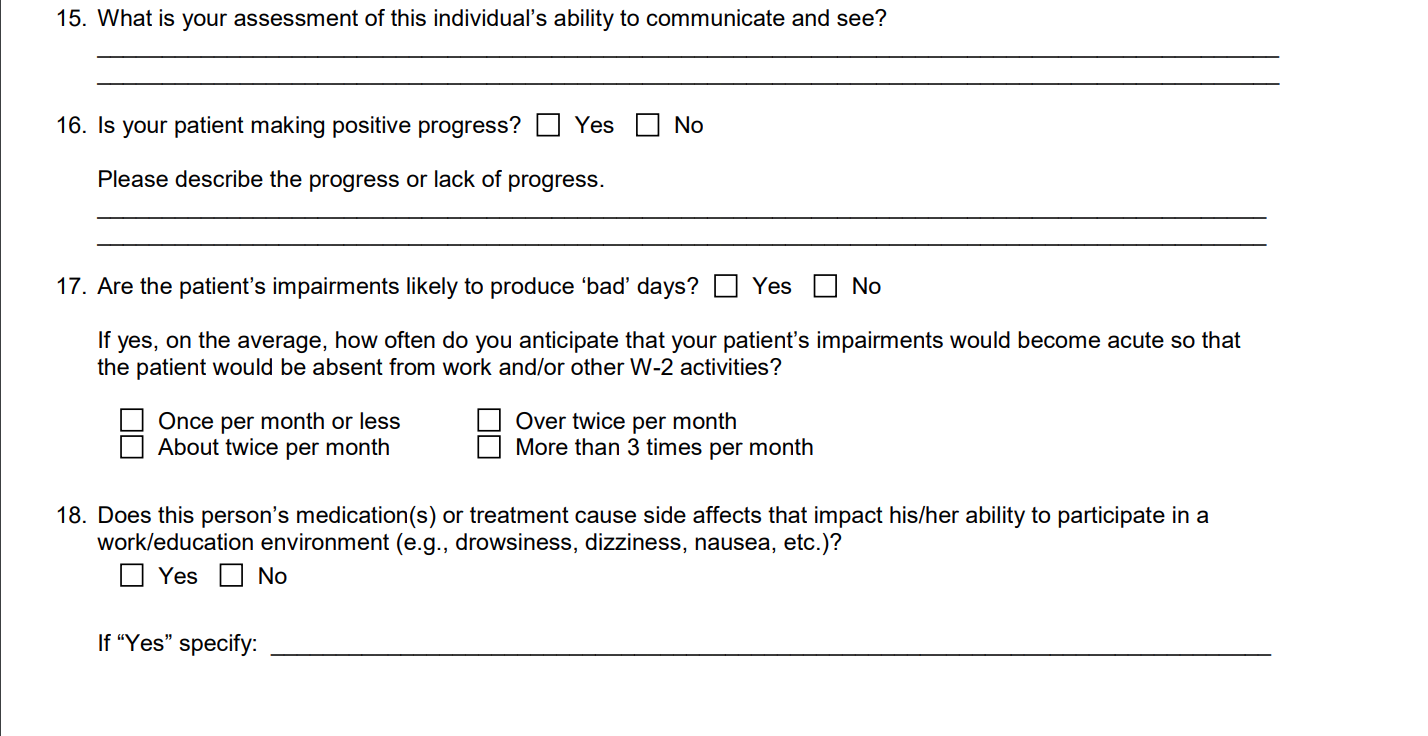 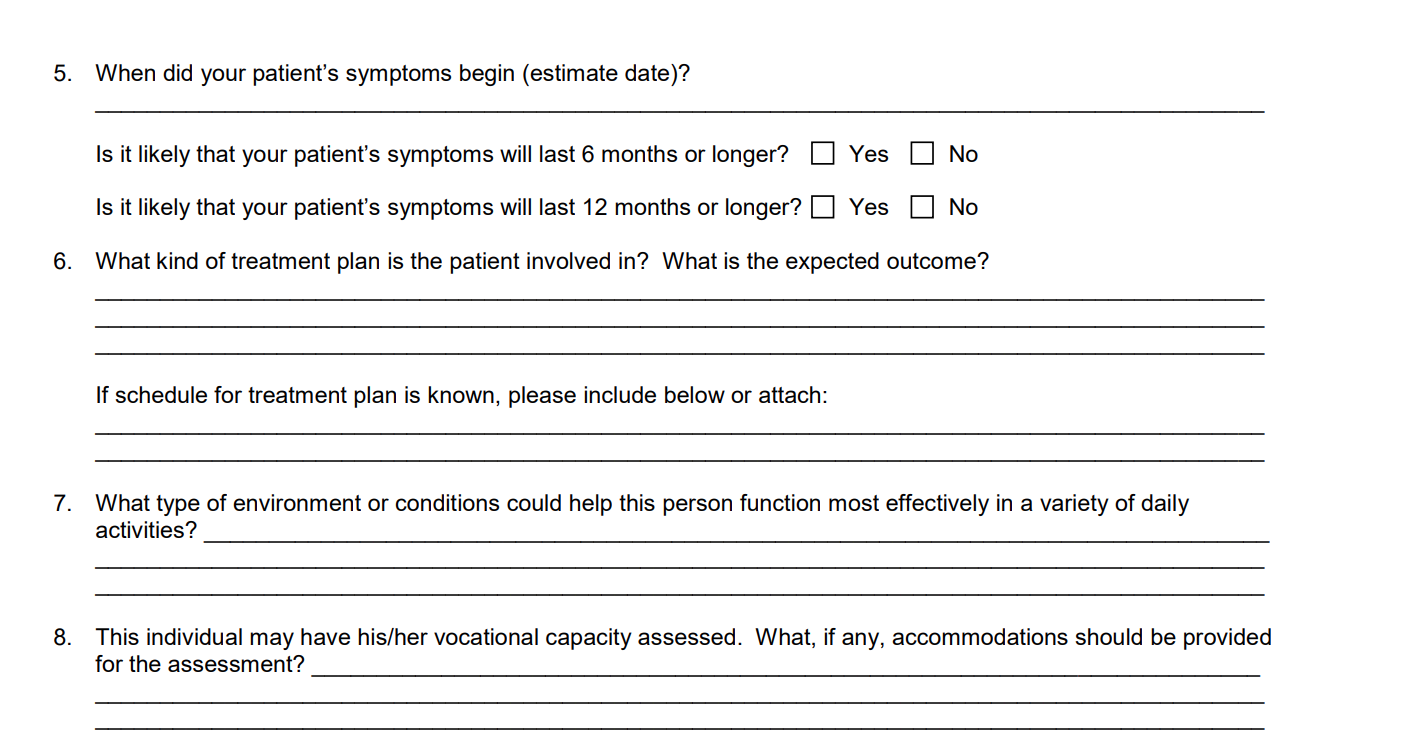 DFES/Partner Training Team
45
06/12/24
DFES/Partner Training Team
46
06/12/24
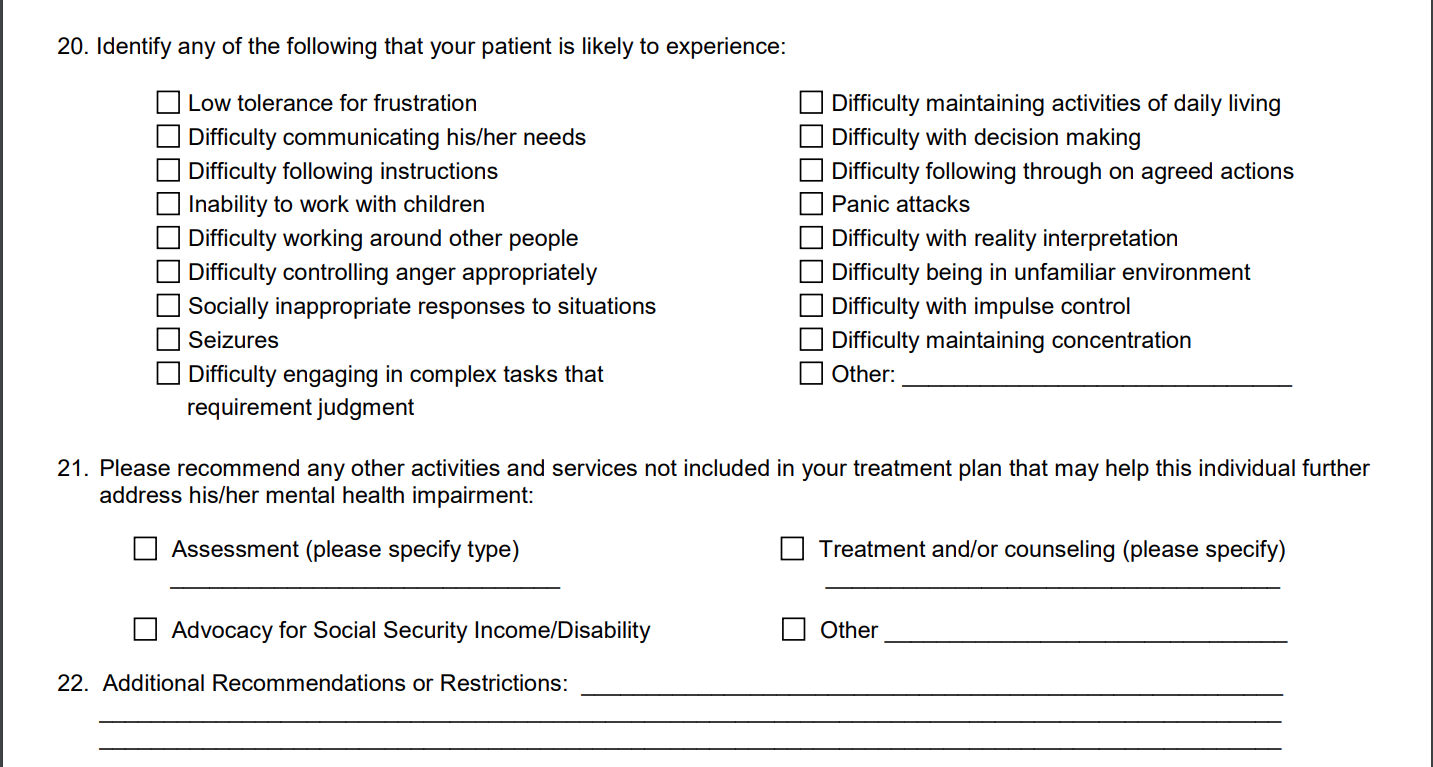 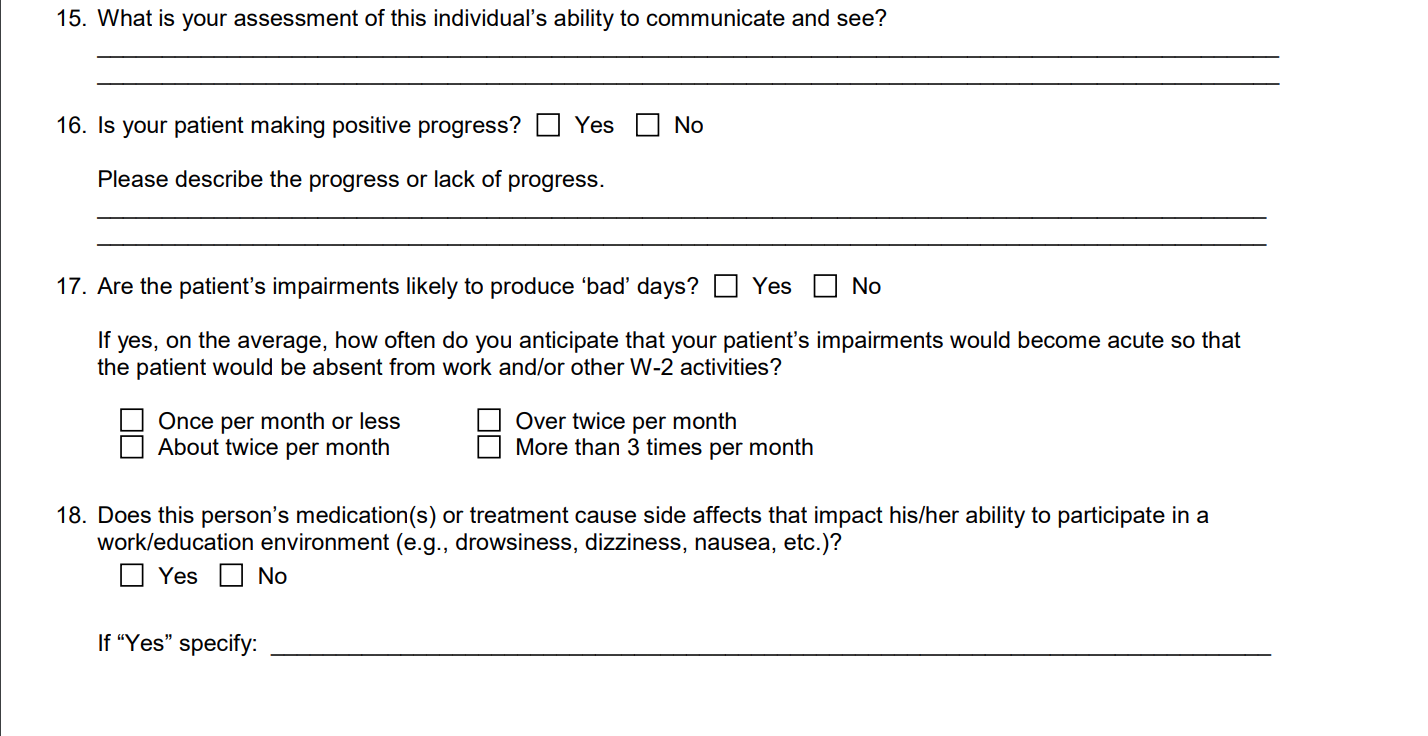 DFES/Partner Training Team
47
06/12/24